Welcome to 
Major Work

CMSD’s Gifted & Talented Enrichment Program
[Speaker Notes: Characteristics of a Gifted Scholar]
Our Mission Statement
The mission of the Major Work program is to challenge, enrich, and empower gifted scholars through rigorous, self-directed educational experiences in a deep and complex learning environment that drives scholars to achieve their personal best and contribute favorably to the community.
Our history
CMSD’s Major Work Program is the longest running gifted program in the United States

Major Work began in 1921 at Denison Elementary School

Today, Major Work services about 1,000 gifted students in grades 2-6 at 20 Cleveland schools
Identification  vs. Service
Criteria for gifted identification is set by the ODE.

Criteria for gifted service is set by individual school districts.

Ohio law states that gifted students must be identified, but does not require gifted service.

CMSD strives to service all identified students from 2nd – 8th grade.
Identification process
The Ohio Department of Education sets all criteria for gifted identification
CMSD identifies students in the following areas:
Superior Cognitive Ability
     Reading
     Math 
     Creative Thinking
Identification Process
A  test score at or above the 95th percentile is required for gifted identification

         CMSD currently uses the following assessments for gifted testing: 

NWEA, WISC-V, Woodcock-Johnson-IV, WPPSI, Naglieri (NNAT3), and SCALES
Identification process
Once identified, the test scores of gifted students become part of the school and state report card's “Gifted Indicator" until graduation

         Gifted identification remains on file for the students entire academic career even if a student is exited from gifted service
[Speaker Notes: For example:
If Joey scores one time in the 95th percentile, on a 1st grade assessment, he is identified as gifted.  Even if he is not serviced, his score will continue to be part of the school's indicator for the rest of his school career.]
Identification process
Example:  
If a student scores in the 95th percentile one time on a 2nd grade assessment she is identified as gifted.  Even if she does not get gifted services, her score will continue to be part of the school's indicator for the rest of her school career.
our Focus
CMSD’s gifted curriculum follows the National Association for Gifted Children (NAGC) Standards with lessons and units that incorporate:

   Higher-level Thinking        
   Abstract Thought
   Logical Reasoning
   Critical Thinking
   Problem Solving
   Creative Thinking
Major Work Program Features
Accelerated Curriculum
 Depth and Complexity
 Shared Inquiry
 Flexible Grouping
 Independent Exploration
 Learning Centers
 Differentiated Instruction
 Problem Solving
 Writing Programs
Gifted Assignment Waiver
Current Board Policy: 

               “Gifted students may be excused from assignments that were missed while attending gifted classes.”

    Best Practices:

                 When at all possible, General Education teachers hold off on introducing new concepts and do not give tests on days when students are being pulled out of the regular classroom.
Acceleration
Whole Grade Acceleration
        Advancing a student to a higher grade- level than is typical given the student's age     

Subject Acceleration
        Advancing a student in a specific subject

In both cases, an ODE approved acceleration process must be followed
Acceleration Process
Written Acceleration Team (WAP) is formed 
Assessments are administered and reviewed
WAP team discusses results and makes a placement decision
If team decides to accelerate, a WAP is written and signed  (includes short-term trial and long-term progress plan) 
Student is transitioned into an accelerated placement for trial period 
If trial period is successful, accelerated placement becomes permanent; student records are updated
Testing coordinator is notified of acceleration 
Student takes state tests at accelerated grade level until high school graduation
What is Giftedness?
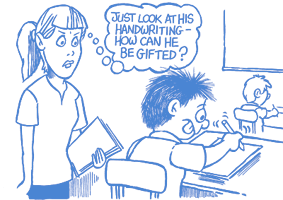 “Giftedness” refers to students who perform or show the potential for performing  (academically  and/or creatively) at remarkably high levels when compared to others at their age.
COMMON CHARACTERISTICS
OF GIFTED LEARNERS
Highly curious

 Quick  learner

 Comprehends nuances

 Empathetic/Sensitive

 Extensive vocabulary

 High expectations of self

 High concentration levels
High capacity of memory

 Asks probing questions

 Keen sense of humor

 Very perceptive  

 Strong verbal skills

 Vivid imagination

 Concern for social injustice
Common Myths about Gifted Learners
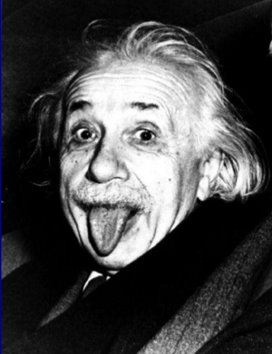 Gifted students don’t need much help, they can figure things out on their own

   Gifted student always get high grades

   Gifted students complete their assignments

   Gifted students always display proper behavior
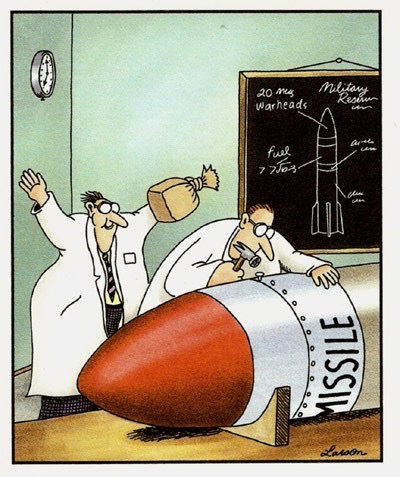 … The reality is that gifted students may become disruptive, often finding ways of amusing themselves when not sufficiently challenged.
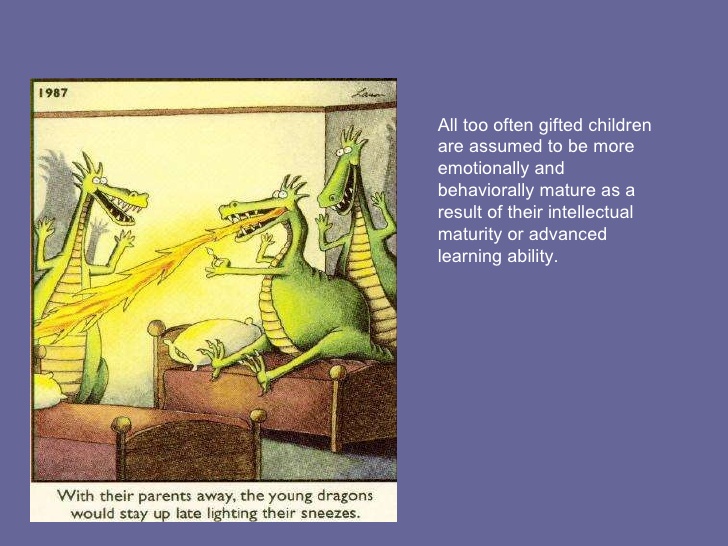 Gifted students possess higher cognitive abilities . . .
. . . Yet their social, emotional, and physical development coincides with other students
Points to Ponder
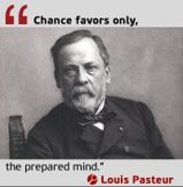 Louis Pasteur was rated as mediocre in chemistry when he attended the Royal College.​
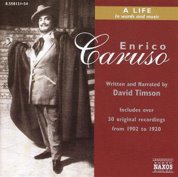 Caruso was told by his music 
     teacher that he couldn't sing.
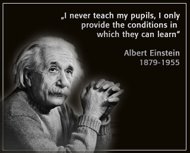 Einstein was four years old 
     before he could speak and seven 
     before he could read.
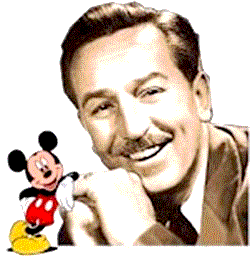 A newspaper editor fired Walt Disney for having "no good ideas."
SUMMARY
The ODE sets criteria for GT identification by scoring at or above the 95th percentile on norm-referenced achievement or intelligence tests.

Teachers no longer nominate students for GT identification. All test scores are reviewed each quarter by the Office of Gifted Education

ONCE identified ALWAYS identified
SUMMARY
Giftedness is area specific
Gifted students have special emotional and cognitive needs

Providing appropriate academic challenge for the gifted student is essential

More information can be found at 
CMSD Gifted Education Homepage
Gifted and Talented Program Forms
Acceleration Policy FAQ
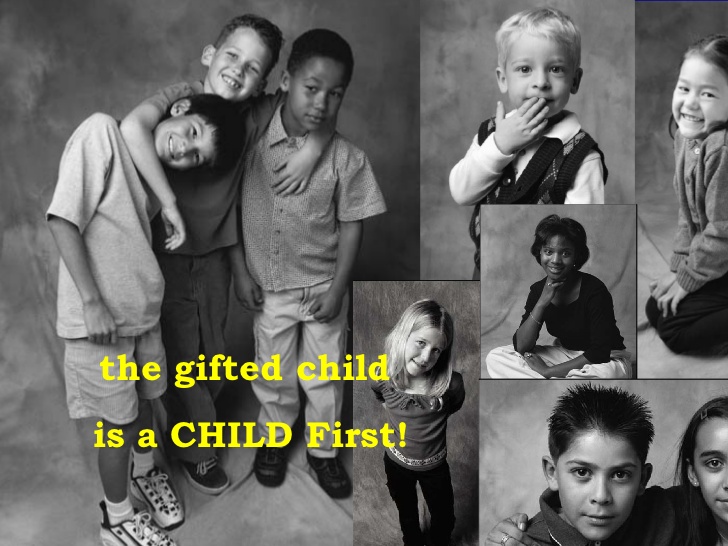 First and foremost, 
always remember that